«Формирование функциональной  грамотности на уроках русского языка   как  планируемый результат  обучения»
(из опыта работы)
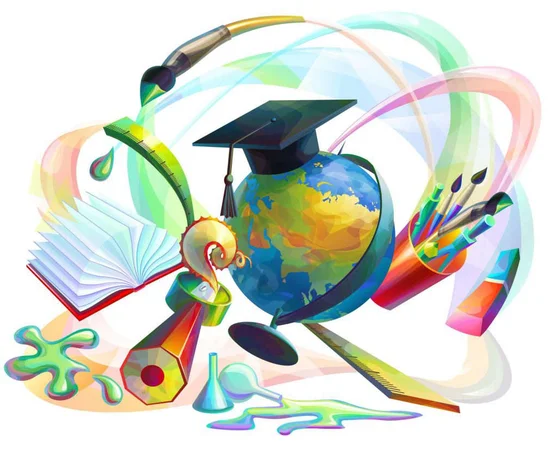 Собольникова Татьяна Васильевна,
учитель русского языка и литературы 
МАОУ СОШ №22 города Тюмени
Если мы будем учить сегодня так,как мы учили вчера,мы украдём у детей завтра.Джон Дьюи
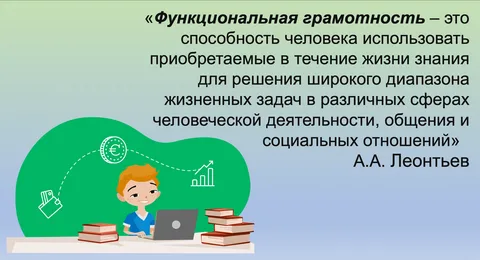 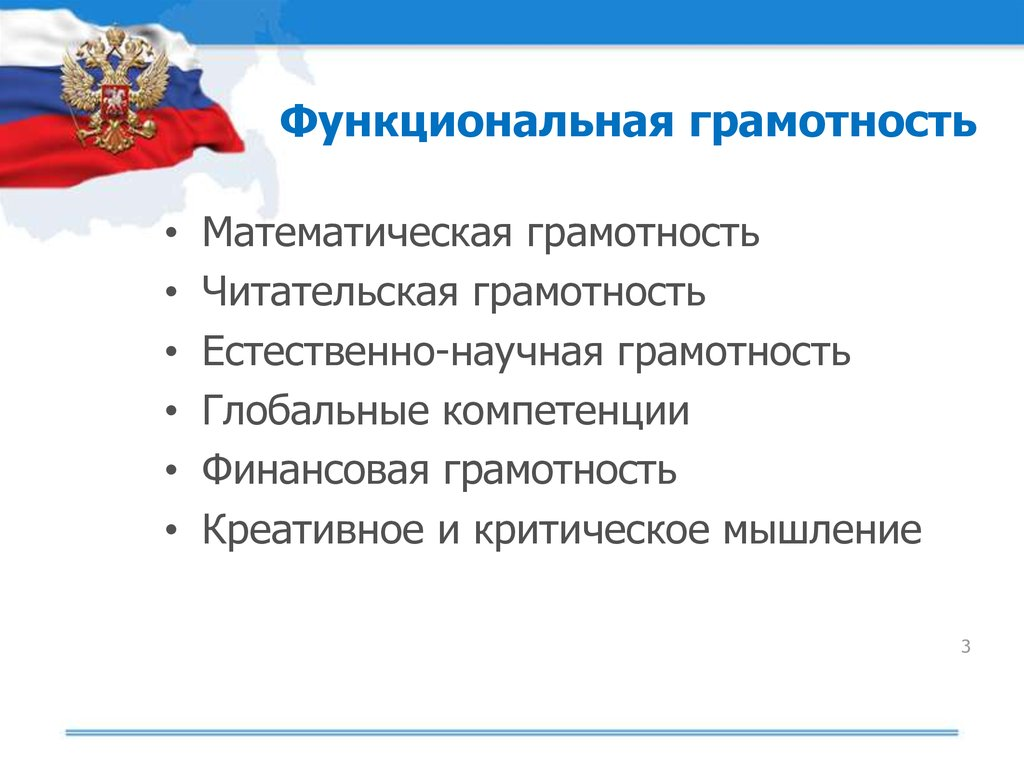 Читательская грамотность – это способность к чтению и пониманию учебных текстов, умение извлекать информацию из текста, интерпретировать, использовать ее при решении учебных, учебно-практических задач и в повседневной жизни. Читательская грамотность – это базовый навык функциональной грамотности.
Оценка читательской грамотности
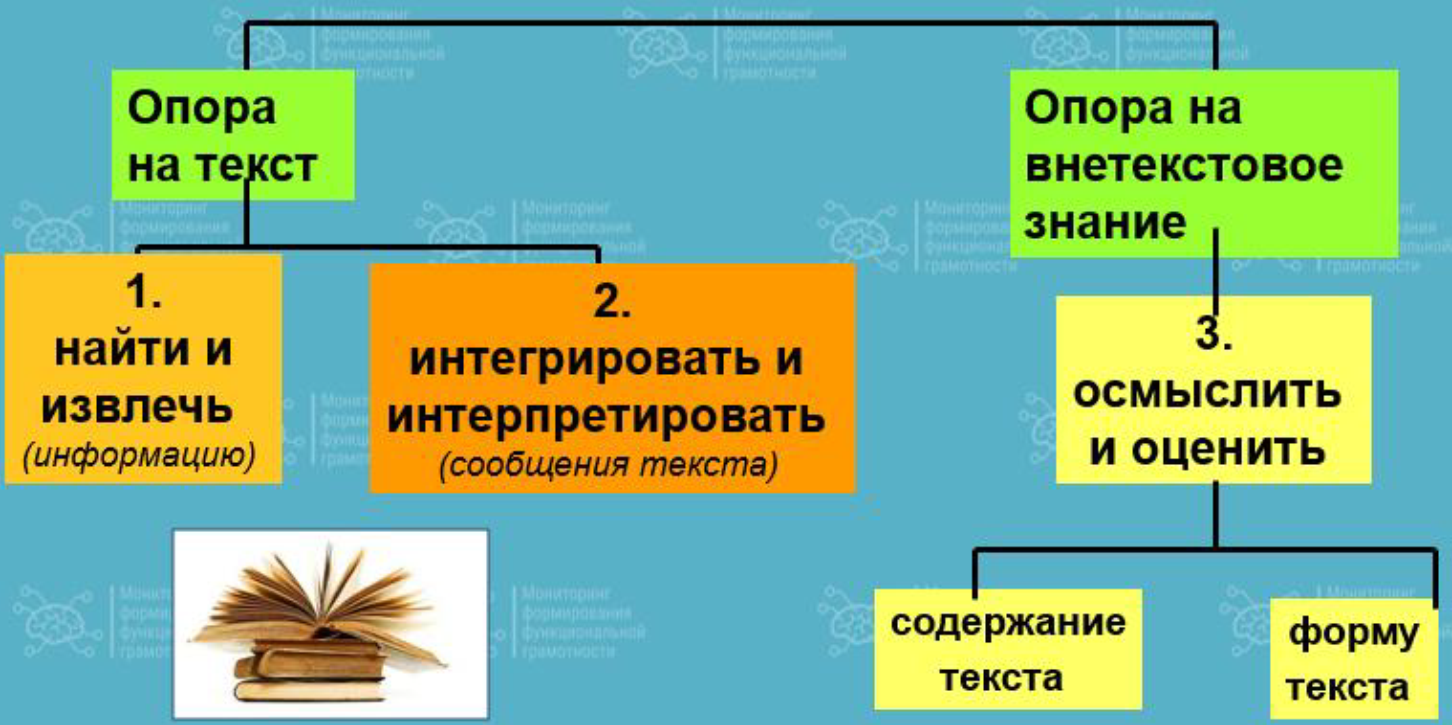 Классификация лингвистических текстов по УМК под редакцией М.М. Разумовской.
текст – определение лингвистических 
понятий
текст – правило
Рубрики: 
«Учимся читать и понимать лингвистический текст», «Учимся говорить на лингвистическую тему». «Возьмите на заметку!»
текст – описание лингвистических понятий
текст – рассуждение
Почему корень, приставка, суффикс и окончание – значимые части слова § 21.
Морфема —минимальная  значимая часть слова. В отличие от звука и слога она что- то означает в слове.
Например, в существительном домики выделяются три морфемы.
Каждая морфема имеет в слове значение.
Корень -дом- обозначает «здание» (сравните: домостроительный
комбинат, домовой комитет, домовладелец, бездомный).
Суффикс -ик- показывает, что речь идет о маленьком доме (сравните:
столик — маленький стол).
Окончание -и указывает на множественное число имени
существительного (домик не один, их несколько) и на форму именительного или винительного падежа.
1. Итак, на примере существительного домики мы доказали, что
каждая морфема в слове что — либо обозначает, поэтому она называется
значимой частью слова.
2. Приставка, корень, суффикс и окончание — морфемы.  Приставка и суффикс в основном используются для образования новых слов. Это словообразующие морфемы. Окончание используется для образования форм слов. Это формообразующая морфема.
Внимательно прочитайте текст сначала про себя, а затем вслух. Перескажите его и ответьте на вопрос: «Почему морфемы называются значимыми частями слова?»
Задания на поиск и извлечение информации из текста
1.Какую информацию можно найти в предложенном тексте? Отметьте один правильный вариант
А. информацию  морфемике
Б. информацию  о лингвистике
В. информацию  о том, что морфемы –значимые части слова
Г. информацию  слове «домик».
2. Опираясь на текст упражнения, выпишите морфемы, их значения.
3. Подберите  свои примеры  слов  с такими же морфемами, выделите морфемы. Что обозначает каждая из морфем в приведенных вами примерах?
А____ Б___В__
Прочитайте текст сначала про себя, а затем вслух. Разделите его на части и перескажите каждую часть, стараясь дополнить своими примерами. Какая мысль доказывается в тексте?Чтобы не делать ошибок в разборе слова по составу, нужно учитывать значение слова и значение морфемы.    В существительном плащик выделяем суффикс −ик, который придаёт слову значение "маленький" (плащик − маленький плащ). А существительное каменщик не имеет значения "маленький камень", потому что в нём нет суффикса −ик с таким значением. В этом слове другой суффикс − −щик, как и в словах кабельщик, экскаваторщик, сварщик. Все эти существительные обозначают профессию человека. Такое значение придаёт им суффикс −щик−.Учитывать значения морфем нужно и для того, чтобы определять их правильное написание. Например, чтобы верно написать слово об..жать, нужно знать его значение. Если оно употреблено в значении "бегать", пишем е (обежать вокруг дома). Буква и в корне пишется, если слово обозначает "наносить обиды человеку" (обижать друга). А если слово использовано в значении "любить, боготворить", то пишем букву о (обожает читать стихи).Определение значения морфем помогает правильно назвать часть речи и форму слова. Так, мы сразу определим, что слово с окончанием −ешь является глаголом в форме единственного числа, 2−го лица, настоящего или будущего времени (сажаешь, играешь, сделаешь).Итак, значения морфем следует учитывать для того, чтобы:1) разобраться в строения слова;2) правильно написать морфемы;3) определить часть речи и морфологические признаки слова(время, лицо, род, число, падеж).
1.Прочитайте текст сначала про себя, а затем вслух. 
2.Разделите его на части и перескажите каждую часть, стараясь дополнить своими примерами. 
3.Какая мысль доказывается в тексте?
Какая тема объединяет прочитанные тексты? 
Можно ли тексты поменять местами? Почему?
6. В каком из текстов отражена следующая информация?  
1. Приставка и суффикс словообразующие морфемы. Окончание – формообразующая морфема. 
2. В отличие от звука и слога морфема что- то означает в слове.3.Значение морфем надо учитывать, чтобы    правильно  написать слово, определить часть речи и морфологические признаки.
Рекомендуемые электронные ресурсы
 (для формирования функциональной грамотности)
 «ФГБНУ «Институт стратегии развития образования Российской Академии наук СИПКРО»  https://instrao.ru/;
Издательство «Просвещение»
Банк тестов  https://prosv.ru/pages/pisa-bank_zadaniy.html
Московский центр качества образования https://mcko.ru/articles/2264
Марафон по функциональной грамотности. Яндекс-Учебник
https://yandex.ru/promo/education/specpro/marathon2020/main